PHP - POO
ENSET Mohammedia
Université Hassan II Casablanca

aziz@daaif.net
POO en PHP
Classes et classes abstraites
Interfaces
Accessibilité  des membres d’une classe
Membres statiques
Membre ou classe « final »
Méthodes magiques pour :
La construction et la destruction d’objets
Fonctionnalités génériques (__toString())
Gérer le clonage d’objets
Gérer les accesseurs et les mutateurs
Espaces de noms 
Outils de gestions des dépendances et d’auto-chargement des classes
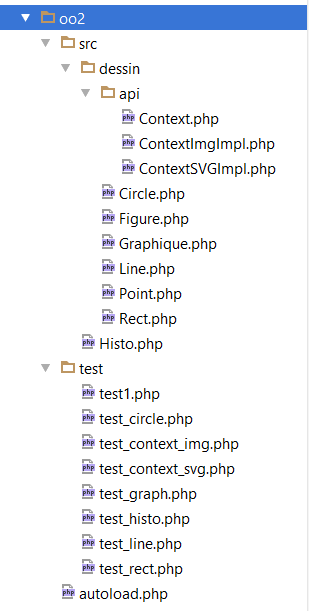 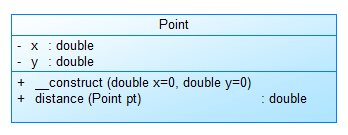 <?php     // Fichier : src/metier/Point.phpnamespace dessin;class Point{    // Attributs (Propriétés)    private $x;    private $y;    // Constructeur    function __construct($x = 0, $y = 0)  {        $this->x = $x;        $this->y = $y;    }    // Methodes    public function distance(Point $pt)  {        return sqrt(            pow($this->x - $pt->x, 2) +            pow($this->y - $pt->y, 2)        );    }    // Getters et Setters    public function getX() {        return $this->x;    }    public function setX($x)  {        $this->x = $x;    }    public function getY() {        return $this->y;    }    public function setY($y)  {        $this->y = $y;    }}
<?php// Inclure le code de la classerequire_once "../src/dessin/Point.php";// Utilisation de l'espace de nomuse dessin\Point;// Instanciation de la classe$p1 = new Point(33.3,60);
echo "<hr>Point[x=" . $p1->getX() .  ",y=" . $p1->getY() . "]";// Distance de $p1 par rapport à [0,0]$distance = $p1->distance(new Point());echo "<hr>Distance : " . $distance;echo "<hr>Distance arrondie : " . round($distance, 2);
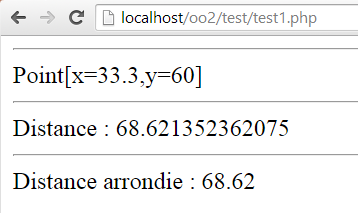 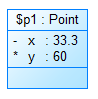 Héritage & accessibilité
Classe Abstraite
Attributs « protected »
Les classes filles y accéderont
Méthodes abstraites
Doivent être implémentées
Par les classes filles
Les classes filles définissent d’autres attributs
<?php // Fichier :  src/dessin/Figure.phpnamespace dessin;// Classe abstraiteabstract class Figure  {    // Attributs protégés    protected $left = 0;    protected $top = 0;    protected $width;    protected $height;    // Constructeur    public function __construct($l, $t, $w, $h){        $this->left = $l; $this->top = $t;        $this->width = $w; $this->height = $h;    }    // Méthodes abstraites    public abstract function dessiner(api\Context $ctx);    public abstract function surface();    public abstract function perimetre();    // Setters et Getters    public function getLeft() {        return $this->left;    }    public function setLeft($left) {        $this->left = $left;    }    // pareil pour les autres attributs}
Déclaration de l’espace de nom
Classe Abstraite
Attributs protégés. Peuvent avoir des valeurs par défaut
Constructeur (Méthode magique!)
Méthodes abstraites
Getters et Setters
Ici on peut créer une fonction protégée utilitaire (Helper) qui reçoit deux points comme paramètres et retourne un tableau associatif contenant 
[left, top, width, height]
Méthode « getDimensions() » de la classe abstraite « Figure »
/** * Méthode Helper getDimensions() * @param Point $p1 * @param Point $p2 * @return array */protected function getDimensions(Point $p1, Point $p2){    $left = min([        $p1->getX(),         $p2->getX()    ]);    $width = max([            $p1->getX(),             $p2->getX()        ])- $left;    $top = min([        $p1->getY(),         $p2->getY()    ]);    $height = max([            $p1->getY(),             $p2->getY()        ])- $top;    return [        "left"    => $left,        "top"     => $top,        "width"   => $width,        "height"  => $height    ];}
Veillez à commenter votre code :
Certains IDE utilisent les commentaires pour déterminer les types de paramètres et le type retourné. Et +
Aérez Votre code :
Les paramètres peuvent être étalés sur plusieurs lignes
Les tableaux associatifs sont plus explicites que les tableaux indexés.
<?php  // Fichier :  src/dessin/Line.phpnamespace dessin;require_once "Figure.php";class Line extends Figure {    private $p1; private $p2;    function __construct(Point $p1, Point $p2){        $this->p1 = $p1; $this->p2 = $p2;        $d = $this->getDimensions($p1, $p2);        // appel du constructeur parent        parent::__construct(            $d['left'], $d['top'],            $d['width'], $d['height']        );    }    public function dessiner(api\Context $ctx) {        $ctx->drawLine(            $this->p1->getX(), $this->p1->getY(),            $this->p2->getX(), $this->p2->getY()        );    }    public function surface() {        return 0;    }    public function perimetre() {        return $this->p1->distance($this->p2);    }    function __toString(){        return            "Line {" . $this->p1 . ", " . $this->p2 . "}";    }}
L’héritage se fait par le mot clé « extends ».
Ne pas oublier d’inclure le source de la classe parente.
Appel du constructeur de la classe mère. Ceci est valable pour toutes les méthodes redéfinies dans une classe fille.
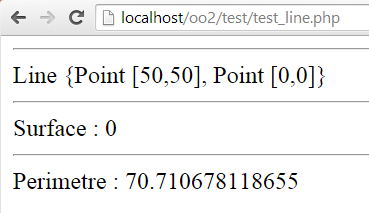 <?php // Fichier :  test/test_line.php// inclusion des dépendancesrequire_once "../src/dessin/Line.php";require_once "../src/dessin/Point.php";use dessin\Line;use dessin\Point;$line = new Line(new Point(50,50), new Point());echo "<hr>$line";echo "<hr>Surface : " . $line->surface();echo "<hr>Perimetre : " . $line->perimetre();
Redéfinition de la méthode magique « __tostring() »
<?php // Fichier : src/dessin/Rect.phpnamespace dessin;require_once "Figure.php";class Rect extends Figure{    private $p1;    private $p2;    function __construct(Point $p1, Point $p2){        $this->p1 = $p1; $this->p2 = $p2;        $d = $this->getDimensions($p1, $p2);        parent::__construct($d['left'], $d['top'], $d['width'], $d['height']);    }    public function dessiner(api\Context $ctx) {        $ctx->drawRect(            $this->p1->getX(), $this->p1->getY(),            $this->p2->getX(), $this->p2->getY()        );    }    public function surface() {        return $this->getLargeur() * $this->getHauteur();    }    public function perimetre() {        return 2 *($this->getLargeur() + $this->getHauteur());    }    function __toString() {        return "Rectangle {" . $this->p1 . ", " . $this->p2 . "}";    }    // Helpers    private function getLargeur() {        return abs($this->p1->getX() - $this->p2->getX());    }    private function getHauteur(){        return abs($this->p1->getY() - $this->p2->getY());    }}
<?php  // Fichier : test/test_rect.phprequire_once "../src/dessin/Rect.php";require_once "../src/dessin/Point.php";
use dessin\Rect;use dessin\Point;$rect = new Rect(new Point(50,50), new Point());echo "<hr>$rect";echo "<hr>Surface : " . $rect->surface();echo "<hr>Perimetre : " . $rect->perimetre();
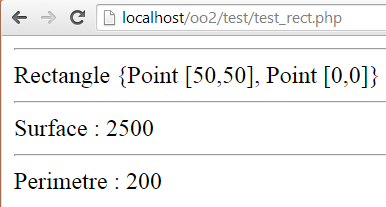 <?php  // Fichier : src/dessin/Circle.phpnamespace dessin;require_once "Figure.php";class Circle extends Figure{    const PI = 3.14159;    private $center;    private $rayon;    function __construct(Point $c, $r){        $this->center = $c; $this->rayon = $r;        parent::__construct($c->getX()-$r, $c->getY()-$r, 2*$r, 2*$r);    }    public function dessiner(api\Context $ctx) {        $ctx->drawCircle(            $this->center->getX(),            $this->center->getY(),            $this->rayon        );    }    public function surface() {        return self::PI * $this->rayon * $this->rayon;    }    public function perimetre() {        return 2 * self::PI * $this->rayon;    }    function __toString(){        return            "Circle {" . $this->center . ", " . $this->rayon . "}";    }}
<?php  // Fichier : test/test_circle.phprequire_once "../src/dessin/Circle.php";require_once "../src/dessin/Point.php";
use dessin\Circle;use dessin\Point;$circle = new Circle(new Point(50,50), 10);echo "<hr>$circle";echo "<hr>Surface : " . $circle->surface();echo "<hr>Perimetre : " . $circle->perimetre();
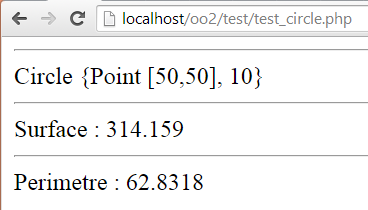 Ici, on suppose que toutes les classe se trouvent dans le dossier « src », et que :
L’espace de noms correspond à l’arborescence de dossiers
Le nom de la classe correspond au nom du fichier avec l’extension « .php »
L’alternative à cette approche est d’utiliser l’autoloading  psr-4 (Voir Composer)
<?php  //  Fichier : autoload.php// __autoload() appelée en dernier recoursfunction __autoload($className){    $parts = str_replace(        '\\',  // Chaine à remplacer        DIRECTORY_SEPARATOR, // Séparateur dépend de l'OS        $className  // le nom qualifié de la classe    );    // Inclusion du source de la classe    require_once __dir__ ."/src/$parts.php";}
Hiérarchie « Context »
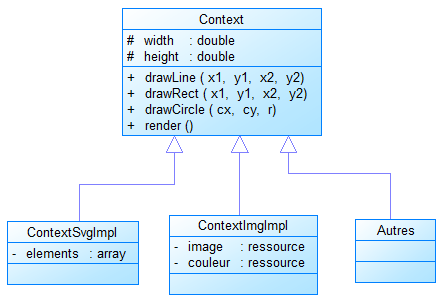 <?php  // Fichier : src/dessin/api/Context.phpnamespace dessin\api;// Classe abstraite// Elle représente le contexte du dessinabstract class Context {    // Quelques attributs    protected $width;    protected $height;    // Méthodes abstraites    abstract function drawLine($x1, $y1, $x2, $y2);    abstract function drawCircle($cx, $cy, $r);    abstract function drawRect($x1, $y1, $x2, $y2);    // Ici d'autres méthodes de dessin ...    // Méthode qui permet de faire le rendu du graphique    abstract function render();        // Getters et Setters    function getHeight(){        return $this->height;    }    function getWidth(){        return $this->width;    }}
<?php // Fichier src/dessin/api/ContextSVGImpl.phpnamespace dessin\api;require_once "Context.php";class ContextSVGImpl extends  Context {    private $figures = [];    function __construct($w=200, $h=160){        $this->width = $w; $this->height = $h;    }    function drawLine($x1, $y1, $x2, $y2) {        $this->figures[] =            "<line x1='$x1' y1='$y1' x2='$x2' y2='$y2' " .            " style='stroke:black;stroke-width:3;fill:none' />";    }    function drawCircle($cx, $cy, $r) {        $this->figures[] =            "<circle cx='$cx' cy='$cy' r='$r' " .            " style='stroke:black;stroke-width:3;fill:none' />";    }    function drawRect($x1, $y1, $x2, $y2) {        $x = $this->getMin($x1,$x2); $y = $this->getMin($y1, $y2);        $w = $this->getDim($x1,$x2); $h = $this->getDim($y1, $y2);        $this->figures[] =            "<rect x='$x' y='$y' width='$w' height='$h' " .            " style='stroke:#000;stroke-width:3;fill:none' />";    }
//  suite
	function render() {        $w = $this->width; $h = $this->height;        $svg = "<svg width='$w' height='$h' style='border:1px red dashed'>";        array_unshift($this->figures, $svg);        $this->figures[] = "</svg>";        return implode('\n', $this->figures);    }    private  function getMin($x1, $x2){        return ($x1<$x2) ? $x1 : $x2;    }    private function getDim($x1, $x2){        return abs($x1-$x2);    }}
<?php  // Fichier : test/test_context_svg.phprequire_once "../autoload.php";use dessin\Point;use dessin\Rect;use dessin\Circle;use dessin\Line;use dessin\api\ContextSVGImpl;$p1 = new Point(120,80);$figures = array();$figures[] = new Rect($p1, new Point());$figures[] = new Circle($p1, 60);$figures[] = new Line($p1, new Point());$ctx = new ContextSVGImpl();foreach ($figures as $figure){    echo "<hr>$figure";    echo "<br>Surface : " . $figure->surface();    echo "<br>Perimetre : " . $figure->perimetre();    $figure->dessiner($ctx);}?><hr><?= $ctx->render()?>
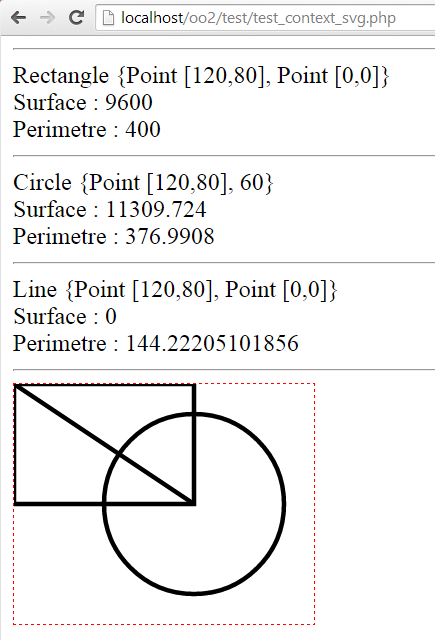 <?php  // Fichier src/dessin/api/ContextImgImpl.phpnamespace dessin\api;class ContextImgImpl extends  Context{    private $image;    private $defaultColor;    function __construct($width=200, $height=160){        $this->width = $width ; $this->height = $height;        $this->image = imagecreatetruecolor($width, $height);        $bg = $this->color(255,255,255);        imagefill($this->image, 0, 0, $bg );        $red = $this->color(255,200,200);        imagerectangle($this->image, 0,0,$width-1, $height-1,$red);        imagesetthickness($this->image,2);        $this->defaultColor = $this->color(0,0,0);        imageantialias($this->image, true);    }    function drawLine($x1, $y1, $x2, $y2){        imageline(  // Fonction de lib GD de php            $this->image,            $x1, $y1, $x2, $y2,            $this->defaultColor        );    }
// Suite function drawCircle($cx, $cy, $r) {        imagearc(  // Fonction de lib GD de php            $this->image, $cx, $cy, 2*$r, 2*$r, 0, 359.99,            $this->defaultColor        );    }    function drawRect($x1, $y1, $x2, $y2) {        imagerectangle( // Fonction de lib GD de php            $this->image,            $this->getMin($x1,$x2), $this->getMin($y1,$y2),            $this->getMax($x1,$x2), $this->getMax($y1,$y2),            $this->defaultColor        );    }    function render() {        $filename = "im_".time()."_gen.png";        imagepng($this->image, $filename);        return $filename;    }    private  function getMin($x1, $x2){        return ($x1<$x2) ? $x1 : $x2;    }    private function getMax($x1, $x2) {        return ($x1 < $x2) ? $x2 : $x1;    }    function color($r, $g, $b){        return imagecolorallocate($this->image, $r, $g, $b);    }}
<?php  // Fichier : test/test_context_img.phprequire_once "../autoload.php";use dessin\Point;use dessin\Rect;use dessin\Circle;use dessin\Line;use dessin\api\ContextSVGImpl;$p1 = new Point(120,80);$figures = array();$figures[] = new Rect($p1, new Point());$figures[] = new Circle($p1, 60);$figures[] = new Line($p1, new Point());$ctx = new \dessin\api\ContextImgImpl();foreach ($figures as $figure){    echo "<hr>$figure";    echo "<br>Surface : " . $figure->surface();    echo "<br>Perimetre : " . $figure->perimetre();    $figure->dessiner($ctx);}?><hr><img src="<?= $ctx->render()?>" />
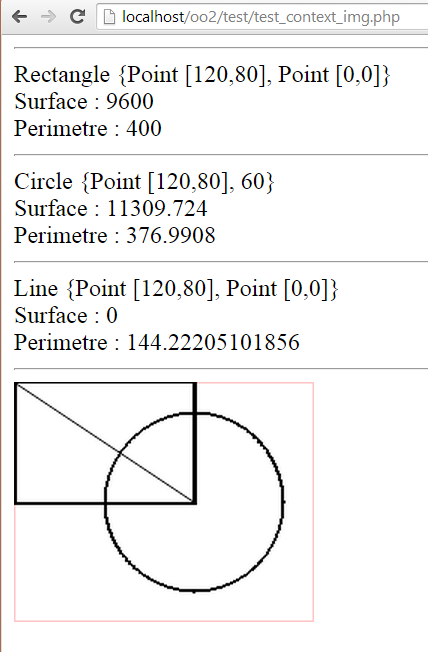 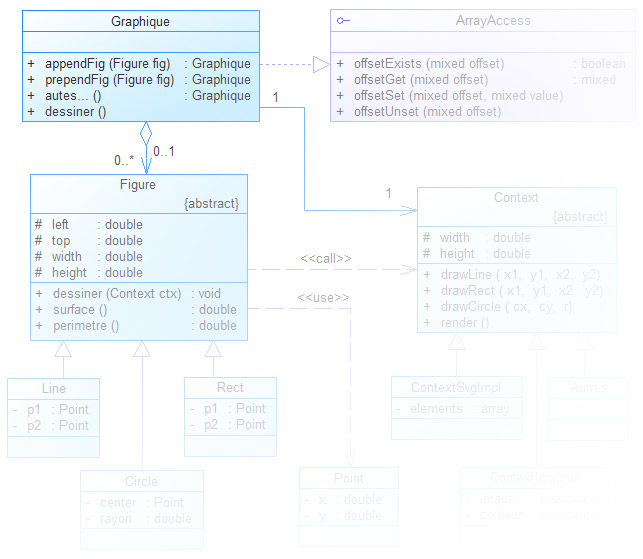 <?php  // Fichier src/dessin/Graphique.phpnamespace dessin;use dessin\api\Context; class Graphique {    private $figures = array();    private $context;     function __construct(Context $ctx) {        $this->context = $ctx;    }    function appenFig(Figure $fig) {        $this->figures[] = $fig;        return $this;    }    function prependFig(Figure $fig) {        array_unshift($this->figures,$fig);        return $this;    }    function dessiner() {        foreach($this->figures as $fig)            $fig->dessiner($this->context);        return $this->context->render();    }    function getContext() {        return $this->context;    }    function setContext(Context $ctx) {        $this->context = $ctx ;    }}
Association d’agrégation avec « Figure »
Association d’agrégation avec « Context »
Injection des dépendances
Implémentation de l’interface
Getter et Setter.
<?php  // Fichier test/test_graph.phprequire_once "../autoload.php";use dessin\api\ContextSVGImpl;use dessin\api\ContextImgImpl;use dessin\Graphique;use dessin\Point;use dessin\Line;use dessin\Circle;use dessin\Rect;$p1 = new Point(80,60);$p2 = new Point(180,140);$p3 = new Point(20,140);//  Injection du context SVG$graph = new Graphique(new ContextSVGImpl());$graph  // ici on peut chainer l'appel    ->appenFig(new Line($p1, $p3))    ->prependFig(new Rect($p1, $p2))    ->appenFig(new Circle($p1, 50));echo "<hr>" . $graph->dessiner();//  Injection du context Image$graph->setContext(new ContextImgImpl());echo "<hr><img src='" . $graph->dessiner() ."' />";
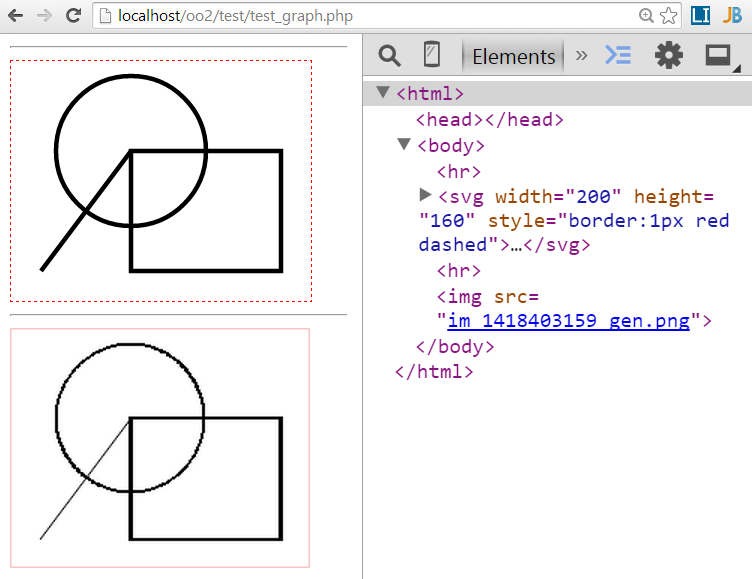 <?php  // Fichier : src/Histo.php			// -- EXEMPLE D’UTILISATION DE L’API  -- // 		use dessin\api\Context;use dessin\Graphique;use dessin\Point;use dessin\Rect;class Histo {    private $graphic;  // Graphique    private $data;     // array    private $max;      // Valeur maximale supposée    private $width;    // Largeur de l'histogramme    private $height;   // Hauteur de l'histogramme    // Contexte (SVG, IMG, ou autre) et Données    function __construct(Context $ctx, array $data, $max) {        $this->graphic = new Graphique($ctx);        $this->data = $data;        $this->max = $max;        $this->width = 				$this->graphic->getContext()->getWidth();        $this->height = 				$this->graphic->getContext()->getHeight();    }
//   Suite    function render(){        $count = count($this->data);        $HeightRatio = $this->height / $this->max;        $WidthRatio = $this->width / $count;        $i = 0;        foreach($this->data as $data){            $x = $i * $WidthRatio;            $y = $this->height - $data * $HeightRatio;            $this->graphic->appenFig(                new Rect(                    new Point($x + 4, $y),                    new Point(				$x + $WidthRatio - 4, 			$this->height				)                )            );            $i++;        }        return $this->graphic->dessiner();    }}
<?php  // Fichier : test/test_histo.phprequire_once "../autoload.php";// Données$data = [198, 222,90,38,123,290,200,50,130];// Imlémentaion SVG$histo = new Histo(    new \dessin\api\ContextSVGImpl(),    $data,    300     );echo $histo->render();// Implémentation Image (GD)$histo = new Histo(    new \dessin\api\ContextImgImpl(),    $data,    300);echo "<hr><img src='" . $histo->render() . "' />";
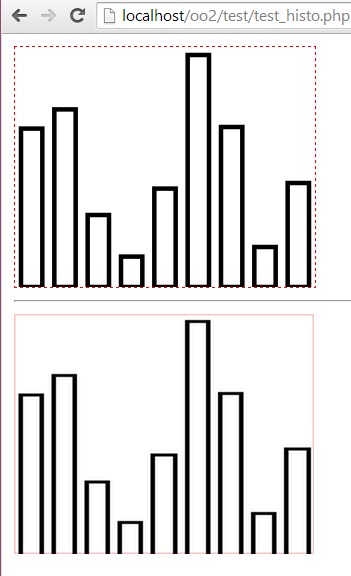 <?php  // Fichier src/dessin/Graphique.phpnamespace dessin;use dessin\api\Context;class Graphique implements \ArrayAccess{    private $figures = array();    private $context;    // . . .	Ici les méthodes déjà implémentées	
	    //  Implémentation de l’interface ArrayAcces    public function offsetExists($offset){        return isset($this->figures[$offset]);    }    public function offsetGet($offset) {        return            isset($this->figures[$offset])                ? $this->figures[$offset]                :  null;    }    public function offsetSet($offset, $value){        if(is_null($offset))            $this->figures[] = $value;        else            $this->figures[$offset] = $value;    }    public function offsetUnset($offset) {        unset($this->figures[$offset]);    }}
On utilise le mot clé  « implements » pour implémenter une interface.
L’interface « ArrayAccess » est définie dans PHP et a pour espace de nom « \ »
Vérifie si une clé donnée existe
Lecture d’une valeur correspondant à une clé donnée
Mise à jour de l’entrée du tableau correspondant à une clé donnée (ou non)
Destruction de l’entrée du tableau correspondant à une clé donnée
<?php  // Fichier test/test_graph2.phprequire_once "../autoload.php";use dessin\api\ContextSVGImpl;use dessin\api\ContextImgImpl;use dessin\Graphique;use dessin\Point;  use dessin\Line;use dessin\Circle;  use dessin\Rect;$p1 = new Point(80,60);$p2 = new Point(180,140);$p3 = new Point(20,140);//  Injection du context SVG$graph = new Graphique(new ContextSVGImpl());// L'objet se comporte comme un tableau$graph[] = new Line($p1, $p3);$graph[] = new Rect($p1, $p2);$graph[] = new Circle($p1, 50);echo "<hr>" . $graph->dessiner();//  Injection du context Image$graph->setContext(new ContextImgImpl());echo "<hr><img src='" . $graph->dessiner() ."' />";
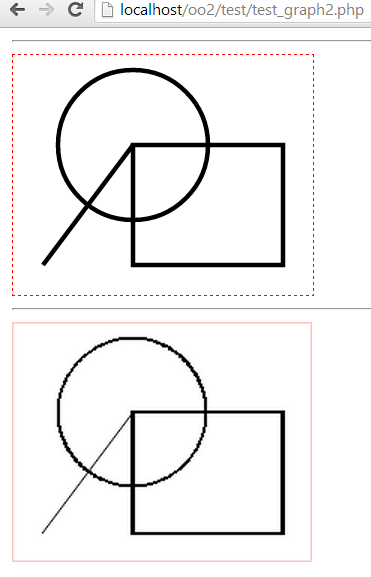